Optimizing Healthy Aging Through Physical Activity
What is Healthy Aging?
A different mindset and approach than “getting older”
Thought of as an inevitable decline, which forces changes to your lifestyle
 Rather, “healthy aging” is a comprehensive approach to managing – even improving - health across the lifespan
 The aim is to enhance mindfulness of the aging process
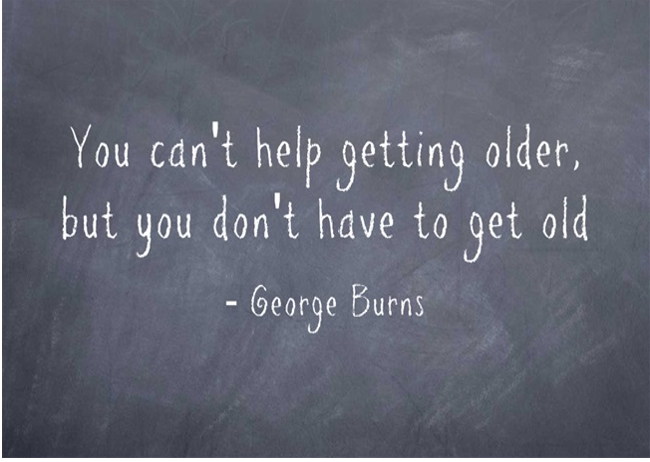 Health
Health is relative rather than absolute. 
You can experience any type of health impairment in the absence of disease. 
Healthy life expectancy vs longevity
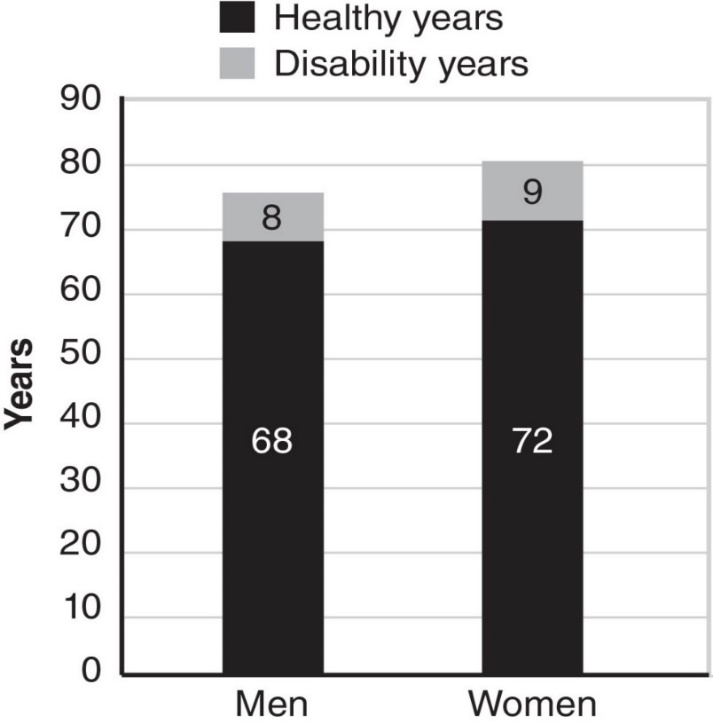 Approach to Healthy Aging
Balanced diet
 Lifestyle
Adjustments in environment (rather than stopping activities)
 Monitoring health, check ups
 Keep both mind and body active
Physical activity is all bodily movement…
…different than exercise – which is purposeful behaviors aimed 
  at increasing your fitness level
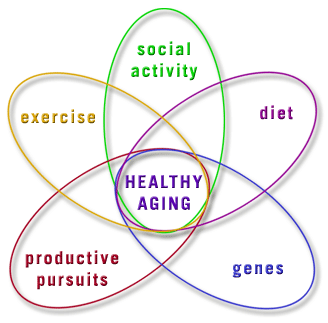 Benefits of Physical Activity
Prevent/treat numerous chronic diseases and disorders
Cardiovascular, metabolic, musculoskeletal, psychological
Economic impact
 Maintain physical capacity…
…and independence
 Social interaction
 Self-confidence
 Overall quality of life
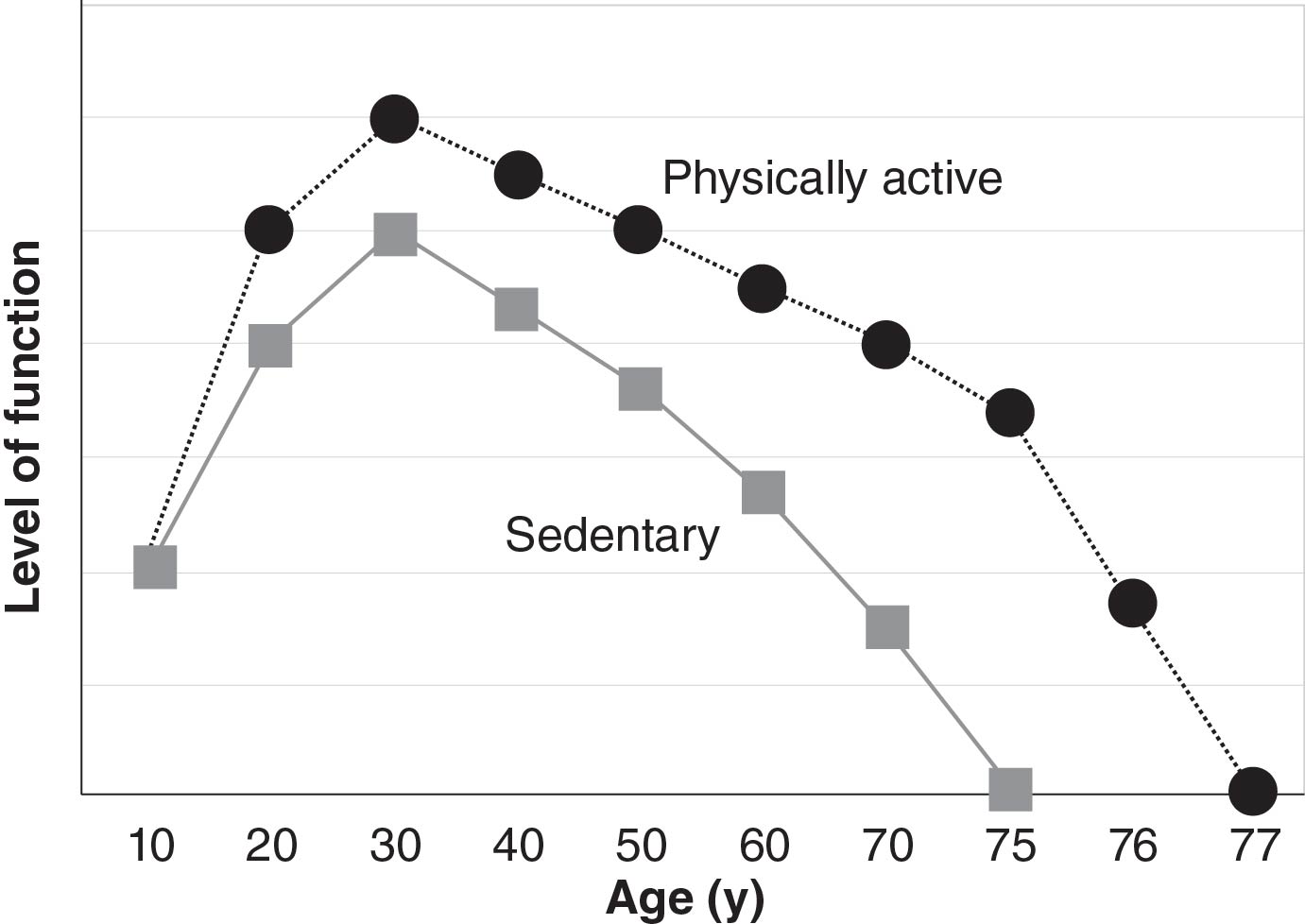 How Much Physical Activity?
30 minutes a day of moderate intensity activity on ≥5 days per week
or
20 minutes of vigorous intensity activity on 3 or more days per week

Moderate: breathing and heart rate increase, can speak complete sentences 
Vigorous: can speak short, choppy sentences, breathing and heart rate increase significantly
Step Recommendations:
10,000 steps/day


2,000 steps/day ≈ 1 mile
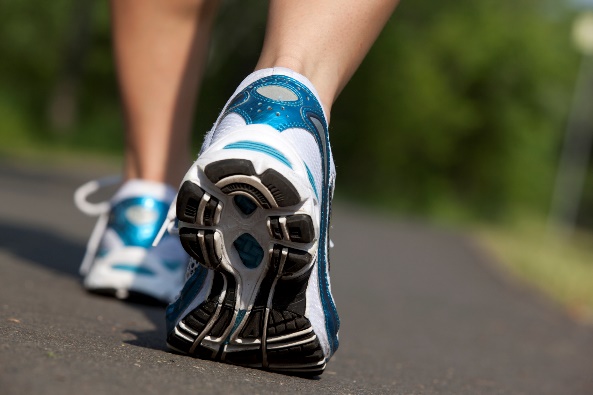 …More is Better…
Dose-Response Curve for Physical Activity and Health
Dose-Response Curve
Health Benefit
A = Sedentary               B = Moderately  Active                   C = Active
A
B
C
Low
High
Is it too little too late?
NO!
 The human body is able to adapt and receive benefits
Progressing to an appropriate activity level, though, is important
 Some research studies show similar health between active older adults and sedentary adults in midlife
 Two struggles are…
Overcoming difficulty to start becoming active
Maintaining a physically active lifestyle for the long-term
[Speaker Notes: Link with the previous slide]
Risks and Associated Barriers
Fear of injury/falling
 Failing at reaching goals or letting yourself down
 Lack of knowledge of how to perform exercise
 Lack of knowledge about benefits
 Social support
 Lack of resources
 Transportation
 Monetary costs
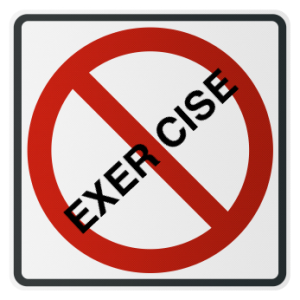 Enabling an Active Lifestyle
Start small and progress!
 Anticipate obstacles and plan alternatives
 Share with others
 Track your engagement, progress, successes
Reward yourself
 Keep things Fresh!  
Explore new activities or try something that you have not done before
Community Resources
YMCA
 Senior Neighbors
Social interaction, activity classes
 Healthy Aging Programs offered by the West Michigan Area Agency on Aging
Health-specific programs for chronic conditions
 Grand Rapids Parks and Recreation
Activity classes
Trails, parks
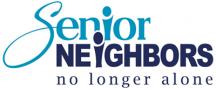 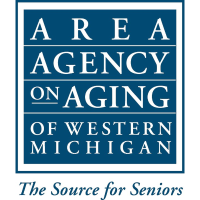 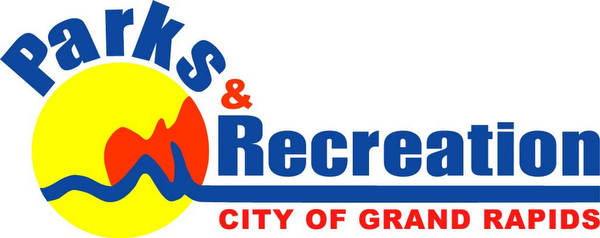 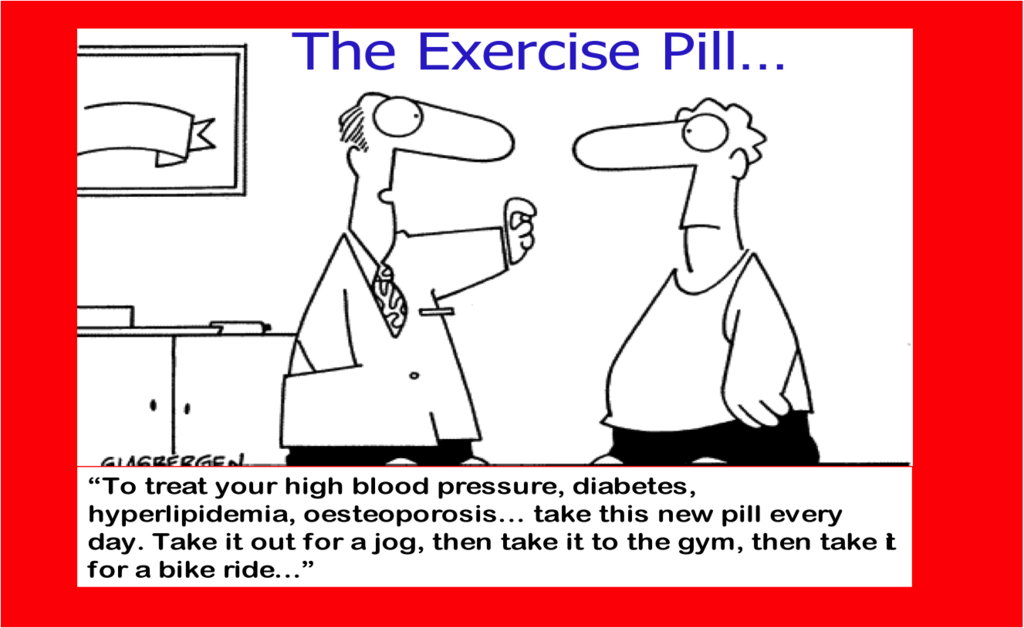 Questions?
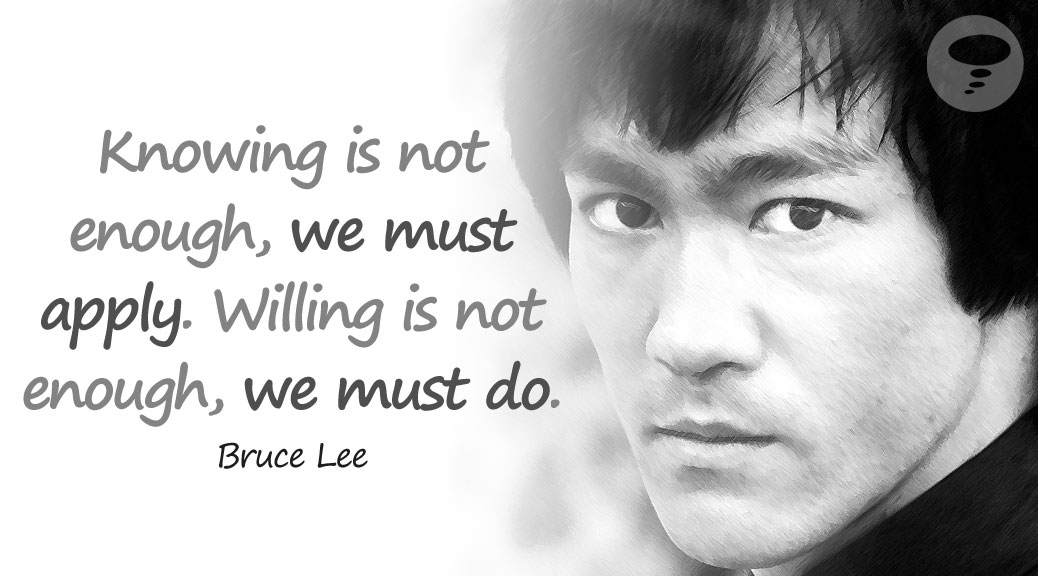